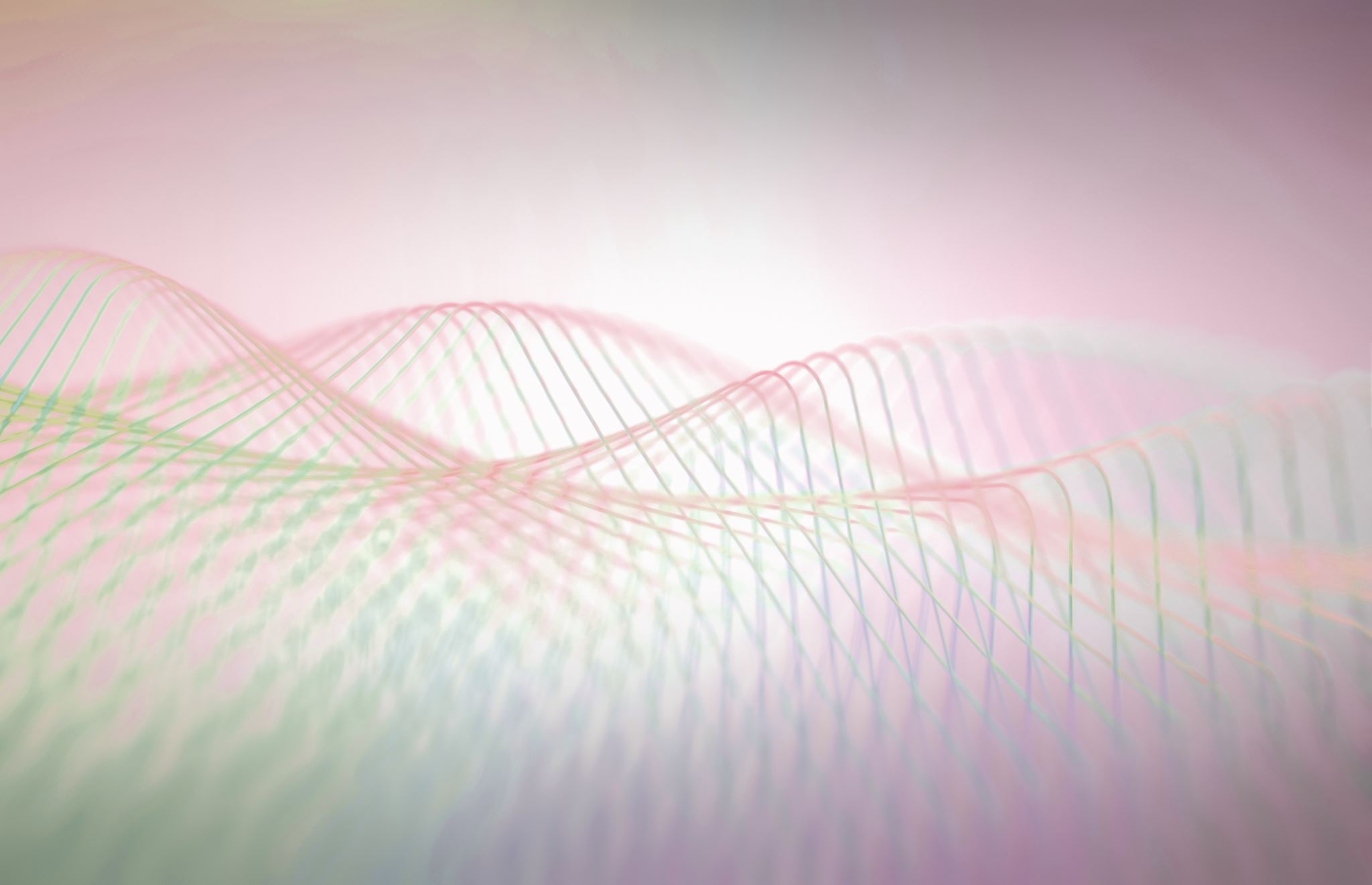 Report Writing
Scoil Mhuire 6th class
Language Features of a Report
Descriptive language- use lots of adjectives to describe particular topics in your report.
Technical Language- are there any new terms that you need to explain in your report? 
Factual Language- your report is based on facts only. 
A report is written in the 3rd person. You shouldn’t use ‘I, you’ 
A report is also written in the present tense unless you are reporting on something in history.
Tap along and answer the questions on the following slides. 
Remember to check spellings, full stops, capital letters throughout your report!
Have you finished you report?
Let’s get started!
Moving on…
Moving on…
Moving on…
Room for Improvement?
Is there anything you would do differently next time?
Can you think of ways to improve your report?
If you are choosing a report for your free writing, use this guide to help you!